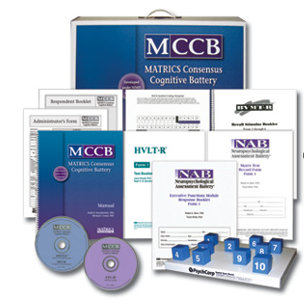 MATRICS Consensus Cognitive Battery (MCCB)1
Speed of processing
Category fluency 
Trail Making Test, Part A 
Symbol coding 
Attention/vigilance
Continuous Performance Test, identical pairs (CPT-IP)
Working memory
Letter-number span
Spatial span
Verbal learning
Hopkins Verbal Learning Test – revised (HVLT-R)
Visual learning
Brief Visuospatial Memory Test – revised (BVMT-R)
Reasoning and problem solving
Mazes
Uses mean of t-scores for an estimate of global neuropsychological performance
1. Nuechterlein KH, et al. Am J Psychiatry. 2008;165(2):203-213.
Interview-Based Assessments of Cognitive Performance
Effective if you have an informant (family member/caregiver) who can tell you about the patient
Important to assess the person's ability to perform cognitively demanding relevant tasks 
Structured assessments of functional capacity include:
Can the patient carry on a conversation?
Does the patient frequently get lost?
Is the person able to get their laundry done or cook a meal?
If you ask the right person the right question, you get an answer that's valid
Quote by Philip Harvey, PhD
“One of the really important functional skills appears to be organizing everyday activities.”

“If a patient can organize a shopping list, go out, shop, and then prepare a meal, that avoids having them eating their food at 7-Eleven. So I think it's important to think about organized elements of sequential activities, which can be assessed by asking relatives.”